Student Funding Overview
*based on 2025-26 figures
Rent, Food, Bills, Gym Membership, Phone Contract, Other
Tuition Fee
The tuition fee is the cost of your course and services related to student wellbeing and experience at the university
Living Costs
Main costs to university
I want to go to university but have no idea what to take!
Most universities charge a tuition fee of £9535
A Tuition Fee Loan is available to cover this fee
The Tuition Fee Loan is paid directly to your university
Tuition Fee
Generally, full Tuition Fee Loan support is available for your first higher education qualification, plus one extra year should you need it:
Note: If you change course or need more than one extra year, this may affect the number of years you can get a tuition fee loan
Tuition Fee
=
+
4
 Years
Extra
Year
27/28
26/27
25/26
Full 
Support
Example based on a standard 3-year full-time degree
A Maintenance Loan is available to help students with their living costs
The Maintenance Loan is means-tested
Your Maintenance Loan is paid directly into your bank account each term
Living Costs
I know exactly what I want to do but have no idea how to get there!
Household income

Where you live whilst studying
The Maintenance Loan
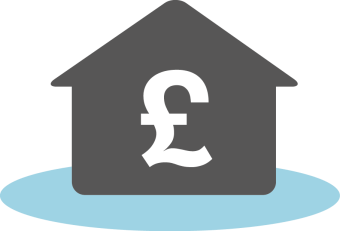 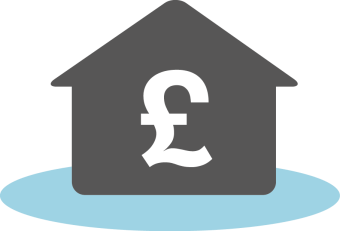 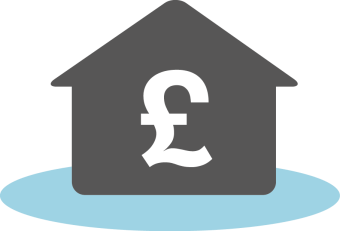 £
£
£
£8,877
£10,544
£13,762
Parental Home Rate: 
Live at home while they study
London Rate: 
Live and study away from home, in London
Elsewhere Rate: 
Live and study away from home, outside London
*Maximum loan amount available
*Maximum loan amount available
*Maximum loan amount available
c
Maintenance Loan: what funding could you access?
Maintenance Loan is subject to means testing
Apply online for funding from Student Finance England:  www.gov.uk/studentfinance
Student Finance: How Do I Apply?
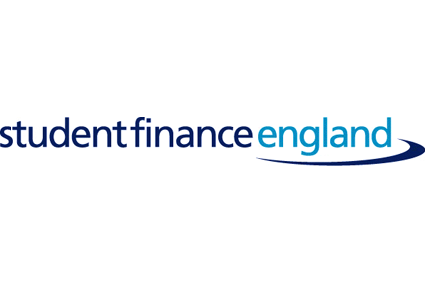 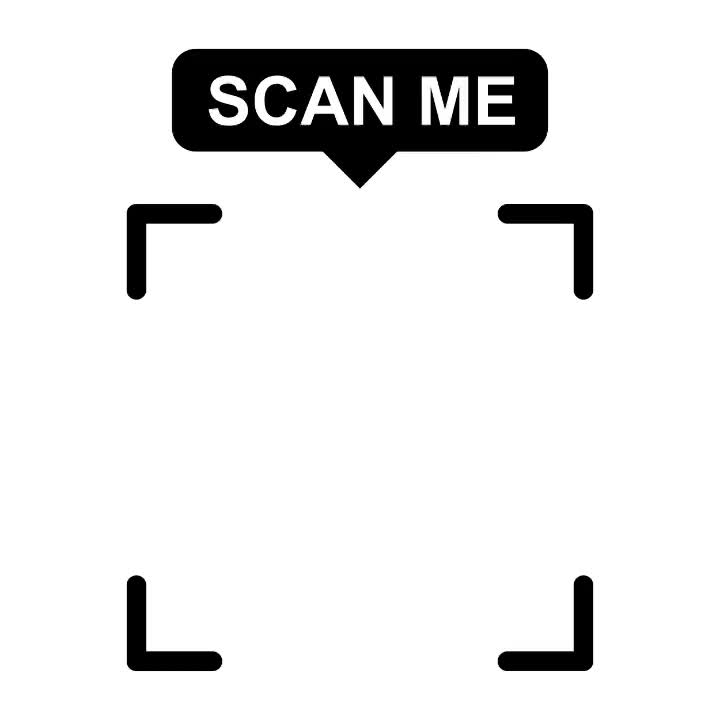 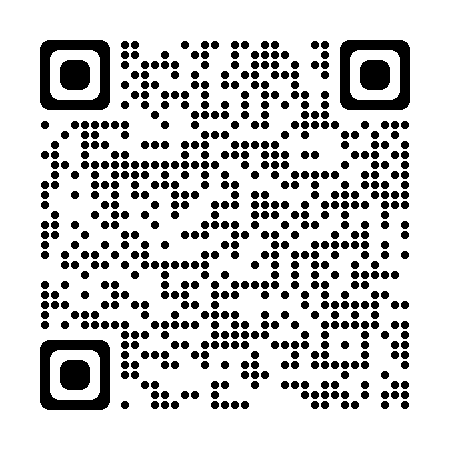 Student Finance England: What Can I Apply For?
Tuition Fee Loan 
Maintenance Loan
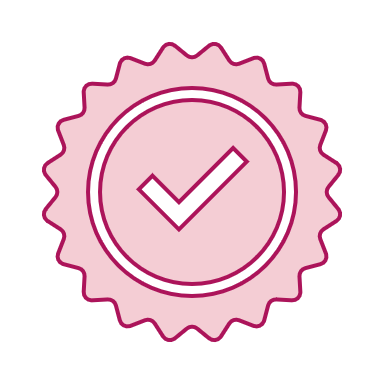 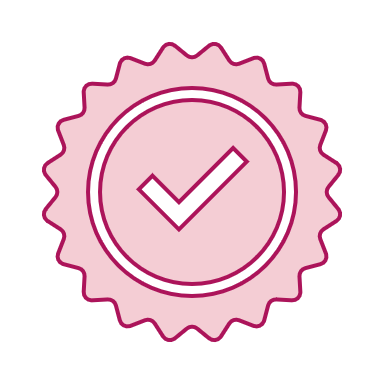 Applications for both loans can be made on the Student Finance England website.
3. You do not already hold an honours degree. There are some exceptions to this
1. You are a UK National, Irish citizen  or have ‘Settled Status’
Don’t meet the criteria above? 
A list of full eligibility and entitlement criteria can be found using the QR code
EU students can apply for maintenance loan support if they have been a resident in the UK for five years or more.
2. You normally live in England and have been living in the UK, the Channel Islands or the Isle of Man for 3 years in a row before the first day of the start of your course
Student Finance England: Eligibility
To qualify for FULL financial support from Student Finance England the student must meet three main criteria:
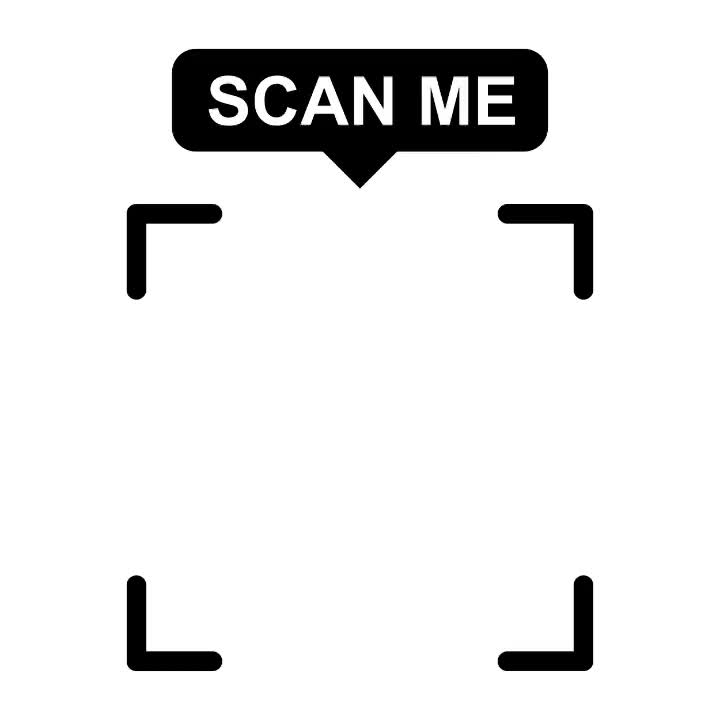 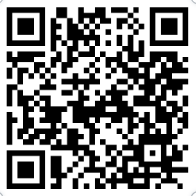 Student Finance England: What do I need to apply?
Parents/ Guardians
Students
National Insurance numbers for income verification (from the prior tax year)

Details of other child dependants
Passport, Birth Certificate or other identity and residency evidence information (This includes valid EUSS Share Codes for EU, EEA and Swiss nationals)


UK bank account details



National Insurance Number
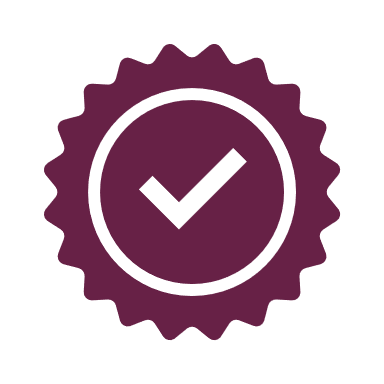 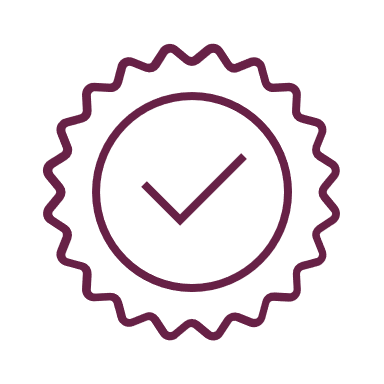 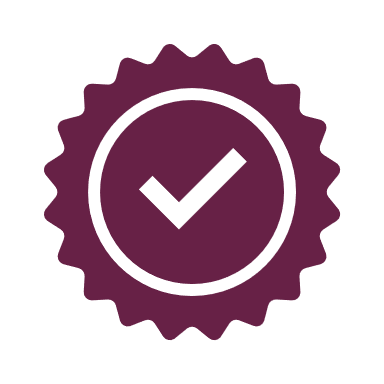 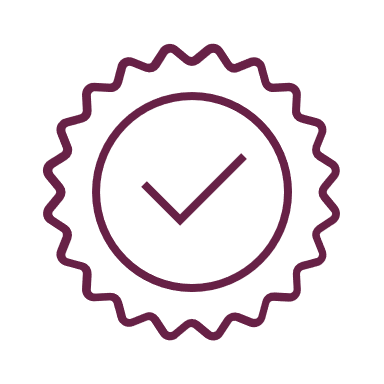 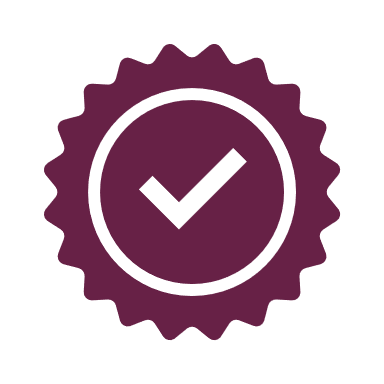 Student Finance England: Application Timeline
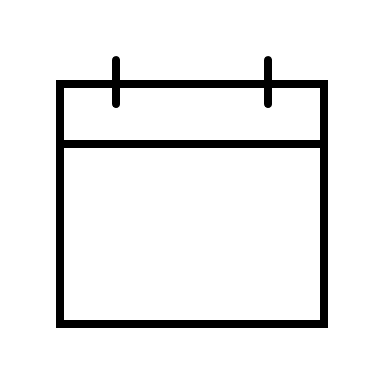 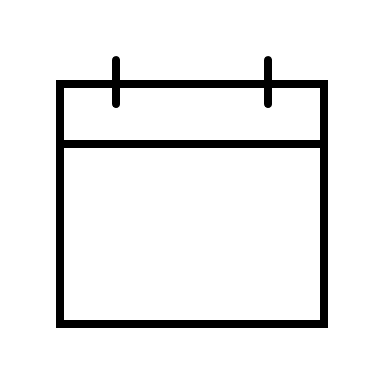 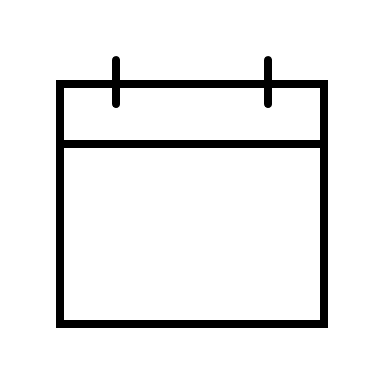 Deadline
Enrol at University
Applications Open
MAY
MARCH
SEPTEMBER
c
Student Finance Repayments
You won’t have to make repayments until your income is over the set threshold, which is £25,000 a year
If your income drops below the £25000, your repayments will stop. Any outstanding balance will be cancelled after 40 years
You will be required to start repaying from the April after completing your course
You’ll repay 9% of any income earned over the £25000, the deductions will be made from your pay through the tax system
University
World of Work
Repayment Timeline
c
Earning less than £25,000 = no repayment
Do NOT repay loan
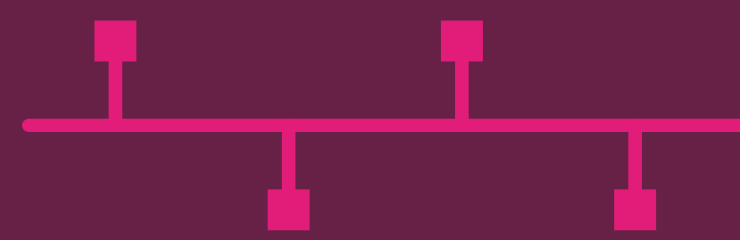 Repayments Begin: April after completing the course and earning more than £25,000
40 years after completing your course, all loans are written off
c
Student Finance: What could I repay?
c
Government Grants Available
Parents Learning Allowance
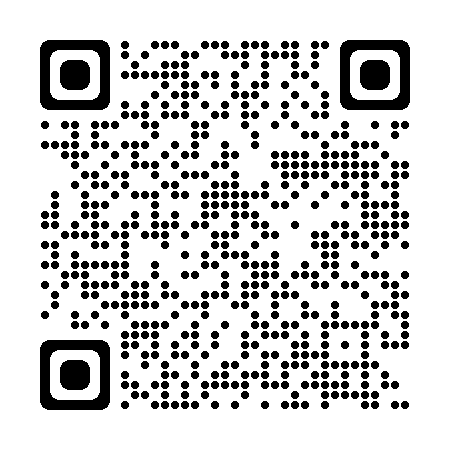 Disabled Students Allowance​ (DSA)

You can apply for DSA from Student Finance England before you start your course. This is applied to separately from your maintenance/tuition fee loan.

Disclosure​
Disclosing a disability on your application does not impact the outcome. It is only asked so support can be recommended to you. 

It can take up to three months to get your DSA support in place so you should apply for it as soon as you have applied for a course.
Adult Dependant Grant
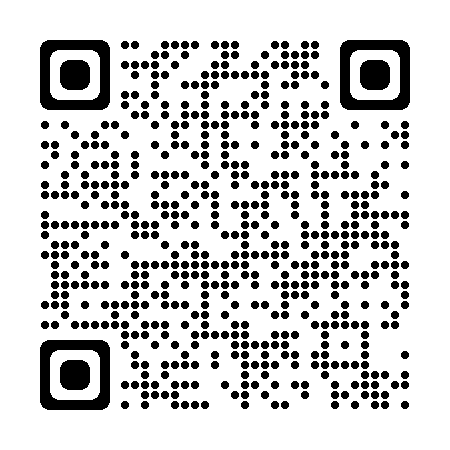 Childcare 
Grant
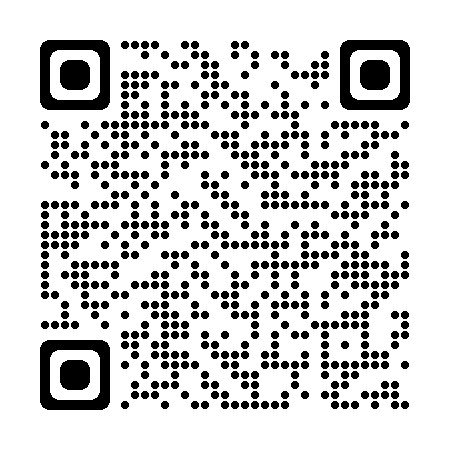 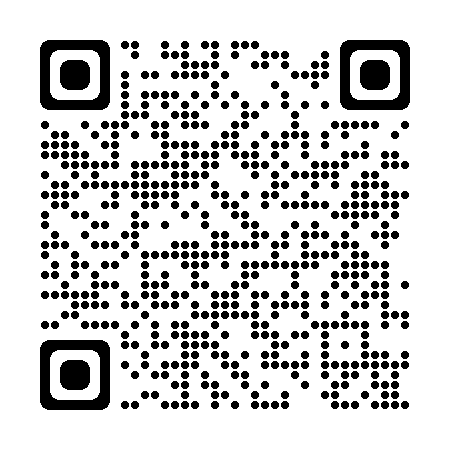 Hallam Bursaries and Scholarships
Extra sources of financial support are available in the form of university-specific scholarships and bursaries. 

Unlike student loans, typically you don’t have to pay these back.
Student Success Scholarships
Care Leaver Bursary
Placement Bursary
Performance Athlete Support Programme
You can apply for a Training Grant of £5,000 per academic year, or a pro rata amount for part-time students.
NHS Learning Support Fund (LSF) is funding to support eligible healthcare students.
NHS Learning Support Fund
Nursing & Midwifery
Allied Health
Social Care
Social Work
Reduced funding rate.
Apply from second-year of study
Nursing (Adult)

Nursing (Child)

Nursing (Mental Health)

Learning Disability Nursing & Social Work

Midwifery
Occupational Therapy

Physiotherapy

Diagnostic Radiography

Operating Department Practice

Paramedic Science

Radiotherapy and Oncology
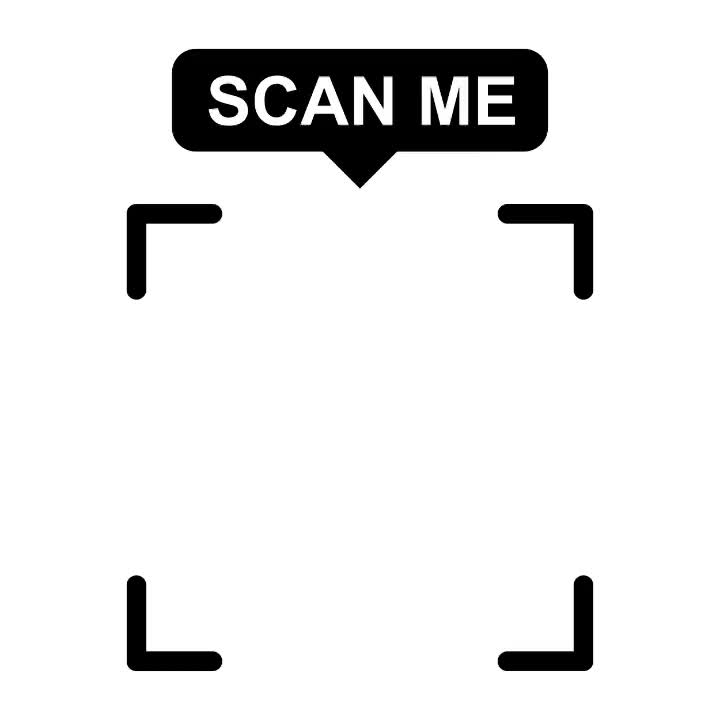 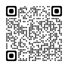 Managing Your Money: Before University
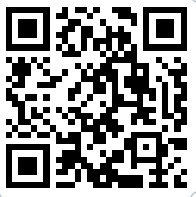 Plan and budget


Is a useful website to help you budget
Prepare to bring money with you, your maintenance loan is normally paid on the first day of your course but can take up to five days after you enrol to be paid to you.
Talk to your bank about setting up a student bank account – different banks have different offers e.g. free rail card, cash incentives, 0% interest on overdrafts
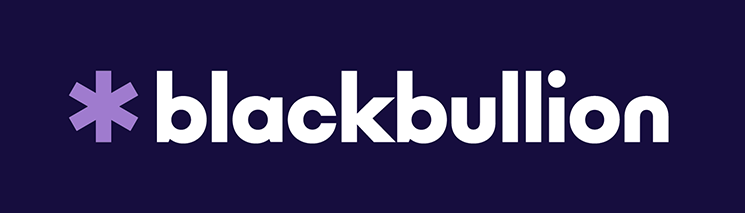 Managing Your Money: At University
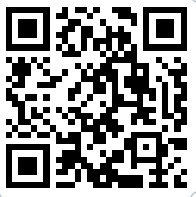 Budget


Is a useful website to help you budget
Remember:

Your maintenance loan is paid in three instalments throughout the year
Part-time work 
Students can work an advised 12-15 hours per week without studies being affected
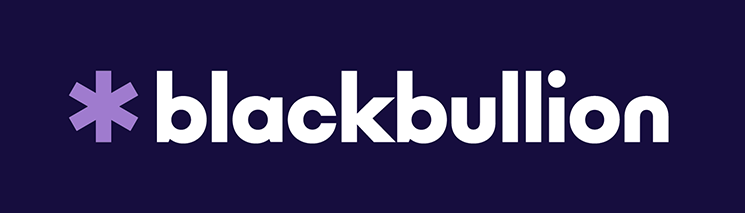 SOCIAL MEDIA
LIVE CHAT
FIND OUT MORE...
OPEN DAYS
Check Sheffield Hallam’s website for our latest open day dates:​
www.shu.ac.uk/visit-us
Chat to our students and staff to find out more about life at Sheffield Hallam
Follow us @shuoutreach on Instagram for top tips, information and competitions
Thank you
The slides from this talk will be posted on our college website – we’ll text out a link when they’re available to view

Other talks available this evening








Don’t forget to visit out university and employer fair in the Sports Hall
Our visitors are available until 7.30 pm
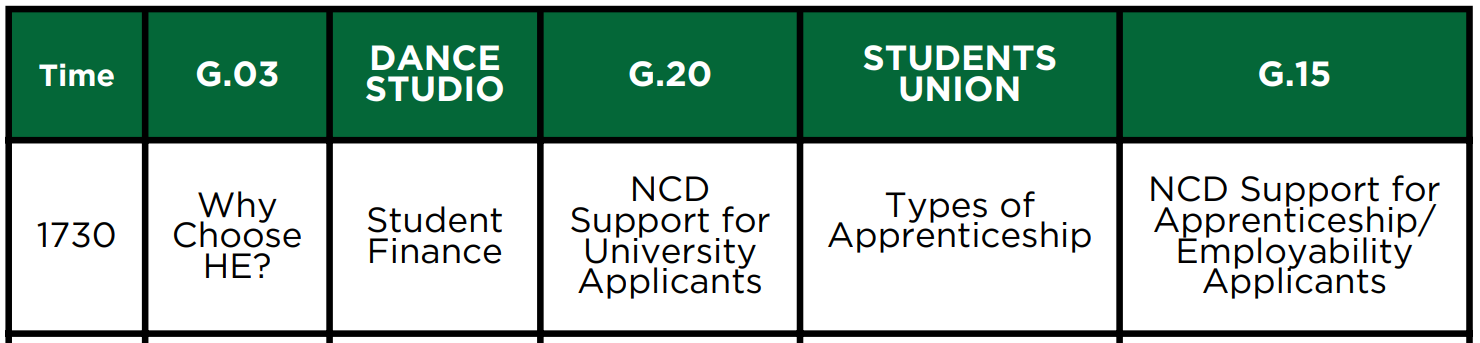 1730
1800
1830
1900